Mesa Pública
Centro Zonal Nororiental
Medellín
09 de Junio de 2016
Instituto Colombiano de Bienestar FamiliarRegional AntioquiaCentro Zonal Nororiental
Mesa Pública Comunitaria
Fecha:  Jueves   9 de junio de 2016 
Hora:  2:00 a 5:15 pm
Lugar: Parque de la Vida 
Dirección:  Cra 51 D N. 62-42 Avenida Juan del Corral
Teléfonos: 2635079
Centro Zonal: Nororiental 
Anexo:  Agenda  e informe
Instituto Colombiano de Bienestar FamiliarRegional AntioquiaCentro Zonal Nororiental
Agenda
Apertura del evento
Himno Nacional y del Departamento de Antioquia
Instalación del evento por la Directora Regional Antioquia (E) Doctora Isabel Cristina Patiño
Presentación Mesa Pública desde el Plan Estratégico, Modalidades de Atención e Inversión del ICBF -Centro Zonal Nororiental- 
Presentación Responsabilidad Social Empresarial 
Pacto de renovación del quehacer con los niños, niñas y adolescentes y sus familias.
Respuesta a las inquietudes de la Comunidad.
Evaluación escrita del evento.
Cierre del evento
Área de Influencia del Centro Zonal
Mesa Pública
El tema de las Audiencias Públicas se encuentra enmarcado en la ley 489 de 1998 y tiene como propósito convocar a todos los actores responsables de las políticas  y los programas, con los cuales se discutirán los aspectos relacionados con su formulación, ejecución y evaluación, (Art. 33).

Las Mesas Públicas promueven una activa participación ciudadana en la veeduría de los programas del ICBF y la vigilancia en la gestión de los servidores de la entidad, el sentido de las mesas publicas está orientado a evaluar de una manera particular el funcionamiento de programas o servicios, analizar su operación, hacer los correctivos y llegar a acuerdos a fin de prevenir  en la marcha problemas en su funcionamiento.
Plan Estratégico
Misión: Trabajar con calidad y transparencia por el desarrollo y la protección integral de la primera infancia, la niñez, la adolescencia y el bienestar de las familias colombianas.

Visión: Cambiar el mundo de las nuevas generaciones y sus familias, siendo referente en estándares de calidad y contribuyendo a la construcción de una sociedad en paz, próspera y equitativa.
Plan Estratégico
Objetivos institucionales:
Ampliar cobertura y mejorar calidad en la atención integral a la primera infancia.
Promover los Derechos de los niños, niñas y adolescentes y prevenir los riesgos o amenazas de vulneración de los mismos.
Fortalecer con las familias y comunidades las capacidades para promover su desarrollo, fortalecer sus vínculos de cuidado mutuo y prevenir la violencia intrafamiliar y de género.
Promover la seguridad alimentaria y nutricional en el desarrollo de la primera infancia, los niños, niñas y adolescente y la familia.
Garantizar la protección integral de los niños, niñas y adolescentes en coordinación con las instancias del Sistema Nacional de Bienestar Familiar.
Lograr una adecuada y eficiente gestión institucional a través de la articulación entre servidores, áreas y niveles territoriales; el apoyo administrativo a los procesos misionales, la apropiación de una cultura de la evaluación y la optimización del uso de los recursos.
Plan Estratégico
Plan Estratégico
Área promoción y prevención:
Plan Estratégico
Hogares comunitarios de bienestar tradicionales:
Modalidad de atención para niños y niñas menores de 5 años; ofrece complementación alimentaria, control nutricional, protección. Cuidado  y desarrollo individual y social de los niños.  
Los Hogares comunitarios de Bienestar nacen en 1986 como una estrategia masiva de complementación alimentaria, control nutricional, protección y desarrollo individual y social de los niños. 
En su creación, un segundo propósito fue generar una alternativa de cuidado infantil para vincular a la mujer a los procesos productivos del país y derrotar la pobreza. 
El programa prioriza: población vulnerable (SISBEN 1, 2 y 3), con pertenencia étnica, con discapacidad leve, y niños en condición de desplazamiento.
Plan Estratégico
Hogares Comunitarios FAMI

Niños y niñas menores de 2 años y mujeres en período de gestación o lactancia. Apoya el desarrollo de los niños y niñas desde su gestación hasta los 2 años, vinculando a la mujer en período de gestación o lactancia ó al cuidador, para que participen en la crianza de los niños y niñas. Atiende entre 12 y 15 familias; ofrece los siguientes servicios: Nutrición, Protección, Encuentros familiares, Componente pedagógico y Dotación básica. 

Hogares Comunitarios Agrupados

Propiciar el desarrollo integral de los niños menores de 5 años procedentes de familias con vulnerabilidad económica, social, cultural, nutricional y/o psicoafectiva, a través de acciones que propicien el ejercicio de sus Derechos y Deberes, con la participación activa y organizada de la familia, la sociedad civil, los Entes Territoriales, en general el Estado Colombiano.
Plan Estratégico
Hogares Infantiles y Lactantes y Preescolares

Propician el desarrollo físico, social, emocional y cognitivo de los niños menores de 5 años, prioritariamente los niños de familias con alta vulnerabilidad socioeconómica, a través de acciones que propicien el ejercicio de sus derechos. Prestan sus servicios 220 días (11 meses).

Jardines  Sociales

Apoyar la atención integral de niños y niñas desde 6 meses hasta los 4 años 11 meses, mediante acciones que contribuyan a mejorar y/o mantener su estado nutricional, fortalezcan los vínculos afectivos y apoyen su desarrollo humano integral.
Plan Estratégico
Área protección:
Reconocimiento de los niños, niñas o adolescentes como Sujetos de Derechos
Es el reconocimiento como sujetos de derechos, la garantía y cumplimiento de los mismos, la prevención de su amenaza o vulneración y la seguridad de su restablecimiento inmediato en desarrollo del principio del interés superior.  Art. 7 Ley 1098/06.
Garantía y cumplimiento de los derechos
Prevención de la amenaza o vulneración de los derechos
Protección Integral
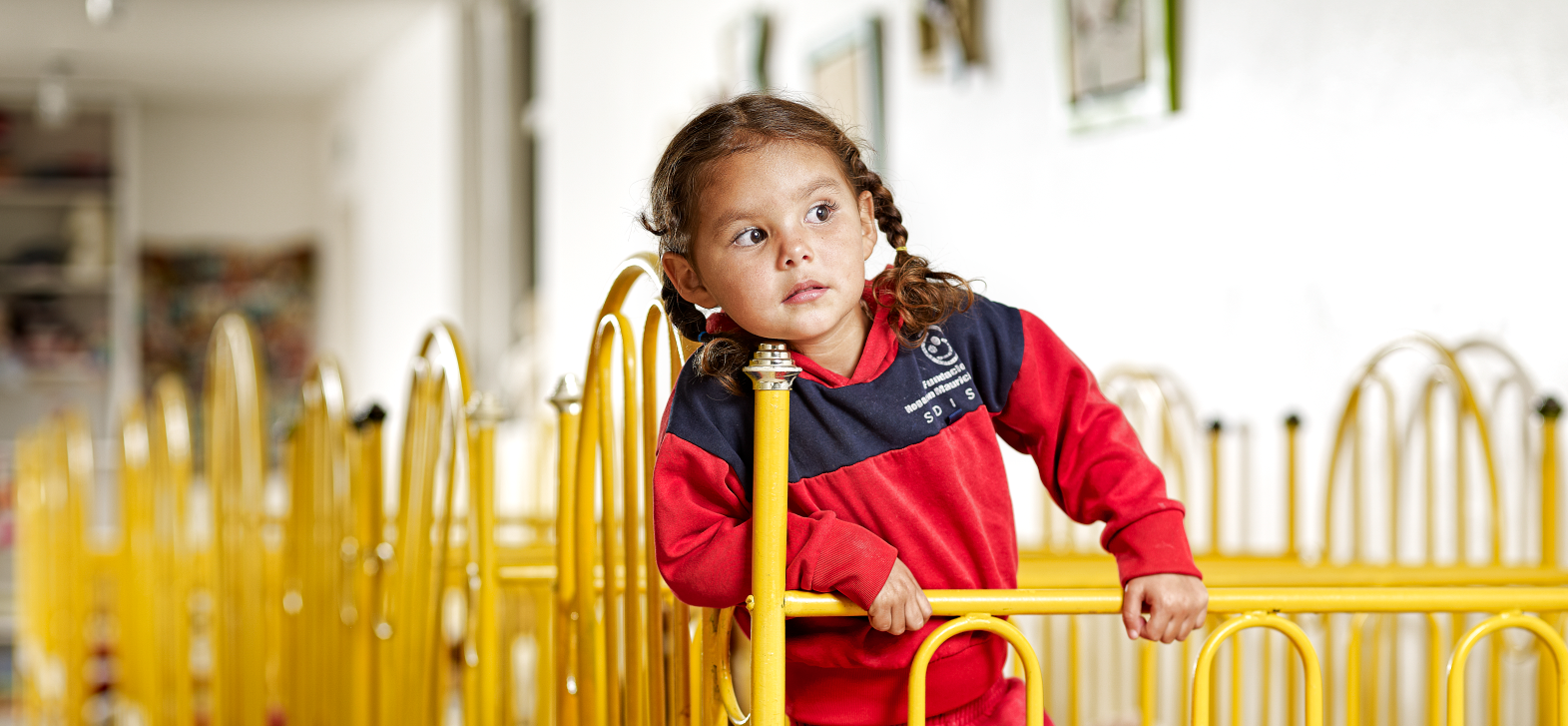 Restablecimiento de los derechos
Referencia: Artículo 7. Código de la Infancia y la Adolescencia. Ley 1098 de 2006
Plan Estratégico
Modalidades de ubicación inicial


En las cuales se ubica provisionalmente a los niños, las niñas y adolescentes en proceso administrativo de restablecimiento de derechos, mientras la autoridad administrativa decide cuál es la medida de restablecimiento de derechos más idónea para ellos, en función del interés superior.
 de ubicación inicial
Hogar de paso
Centro de emergencia
Plan Estratégico
Modalidades para el Apoyo y Fortalecimiento de la Familia
 d
e ubicación inicial
En las cuales se ubica provisionalmente a los niños, las niñas y los adolescentes, una vez la autoridad administrativa ha realizado la verificación de derechos y ha establecido la existencia de situaciones de inobservancia, amenaza o vulneración de sus derechos, y  ha determinado que ellos y ellas pueden permanecer con su familia y/o red vincular de apoyo. Para ello se hace necesario que sus integrantes se vinculen a un proceso de atención que les permita superar las crisis identificadas para su fortalecimiento puedan ser garantes de los derechos de los niños, las niñas o los adolescentes. 

Intervención de apoyo –apoyo psicosocial
Intervención de apoyo –apoyo psicológico especializado
Externado media jornada
Externado jornada completa
Hogar gestor
Plan Estratégico
Atención en medio diferente al de la familia de origen o red vincular


En las cuales se ubica provisionalmente a los niños, las niñas y adolescentes con sus derechos inobservados, amenazados o vulnerados, porque previa verificación de derechos se ha establecido la necesidad de retirar al niño, la niña o el adolescente de su familia, debido a que esta no es garante de derechos y se requiere desarrollar un proceso de atención con el niño, la niña o el adolescente y su familia o red vincular para el restablecimiento de sus derechos. 

Internado
Internado 0 a 8 años
Casa Hogar
Casa de acogida
Casa de protección
Hogar sustituto
Plan Estratégico
Medidas o sanciones del proceso judicial SRPA


Asumir al adolescente en conflicto con la Ley como sujeto titular de derechos, significa también reconocer su capacidad de participar activamente en todas las decisiones que lo afectan, el derecho a que le sean respetadas las garantías procesales, garantizar las condiciones para el ejercicio pleno de todos sus derechos mientras se encuentre vinculado al proceso judicial y, posteriormente, entrar a hacer parte en una relación pedagógica encaminada a ayudarle a responsabilizarse de sus acciones y a desarrollar plena conciencia de su papel como ciudadano activo y responsable.

Responden a las medidas y sanciones (privativas y no privativas de la libertad)  impuestas por los jueces. 
Libertad Asistida / Vigilada
Plan Estratégico
Complementarias y/o de restablecimiento en administración de justicia

Expresado en una intervención que le permita asumir la responsabilidad subjetiva de sus conductas y las consecuencias de las mismas y que se extienda en todos los espacios y momentos de la vida cotidiana en donde cumple la sanción o medidas privativas de la libertad, o no privativas de la libertad, o en medidas complementarias y de restablecimiento en administración de justicia, en estas últimas también en interacción con la comunidad.  
Todos los profesionales y autoridades que se integran, toman decisiones y orientan el proceso de un adolescente o joven que ingresa al Sistema de Responsabilidad Penal tienen el reto de hacer trasversal este enfoque a su ejercicio laboral, profesional con una postura ética.

Se atienden los adolescentes en presunta comisión de delitos con procesos de restablecimiento. 
Intervención de apoyo en conflicto con la ley.
Meta Social y Financiera
Modalidades Promoción y Prevención
Meta Social y Financiera
Modalidades Promoción y Prevención  
Convenio 0977 2016 ICBF - Municipio De Medellín
Meta Social y Financiera
Modalidades Protección
Meta Social y Financiera
Modalidades Protección
Meta Social y Financiera
Modalidades Protección
Meta Social y Financiera
Modalidades Protección
Meta Social y Financiera
Modalidades Protección:

Entidades Operadoras del Servicio


CORPORACIÓN CRESER
FUNDACIÓN IPSI
FUNDACIÓN DE ATENCIÓN A LA NIÑEZ –FAN-
INSTITUCIÓN PSICOEDUCATIVO IPSICOL
ASOCIACIÓN DE PEDAGOGOS REEDUCADORES EGRESADOS LUIS AMIGÓ –ASPERLA-
FUNDACIÓN LA CASITA DE NICOLAS
CONGREGACIÓN SIERVAS DE CRISTO SACERDOTE
CORPORACIÓN EDUCATIVA COMBOS COMUNIDADES EDUCATIVA DE BASE
EL COMITÉ DE REHABILITACIÓN
ASOCIACIÓN DE VOLUNTARIOS PARA LA LIBERTAD VIGILADA DEL MENOR DE EDAD –ALIVI-
Responsabilidad Social Empresarial
“Las personas y las organizaciones en clave de lo “SOCIAL” deberíamos pensar-nos sobre los lugares que ocupan nuestras decisiones para transformar las vidas de las personas a quienes estamos acompañando en sus angustias, necesidades, carencias y también en sus potencialidades…” 
Rodríguez Bustamante, Alexander
¡Gracias!